Непосредственная образовательная деятельность
с детьми подготовительного возраста 
в условиях ФГОС
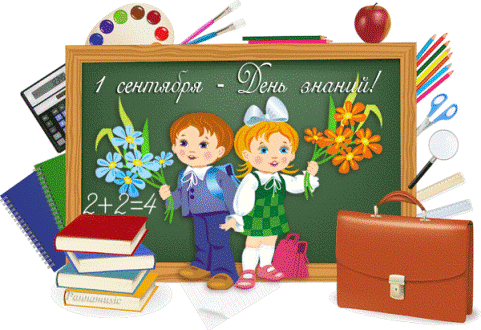 Тема: «Скоро в школу»
Беседа с детьми на тему праздника «1 сентября» 
с элементами технологии-триз
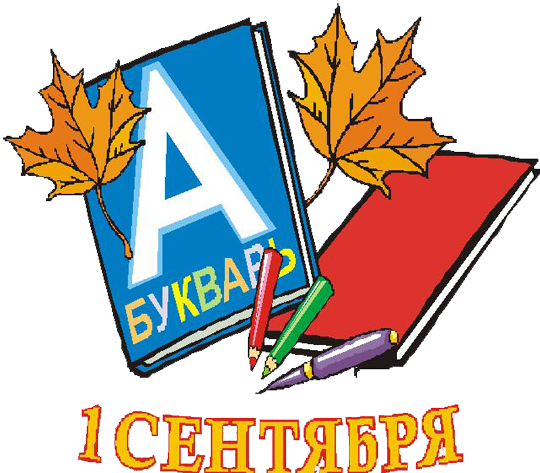 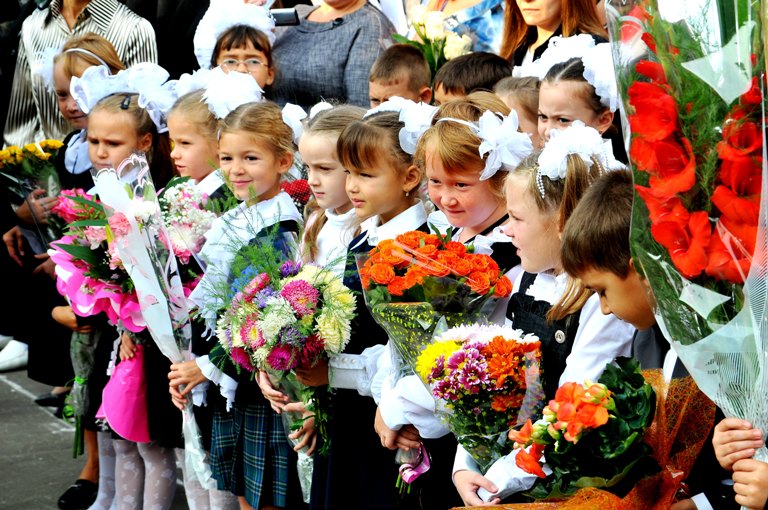 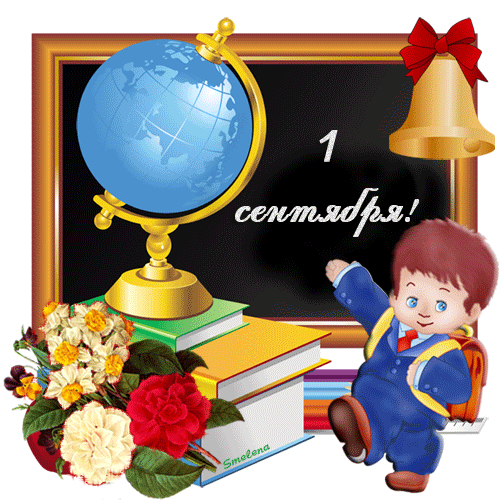 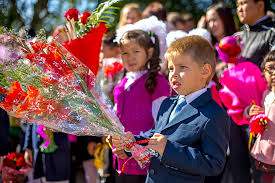 Игра «Собери портфель» 

Нужно положить в рюкзак только то, что может понадобиться в школе
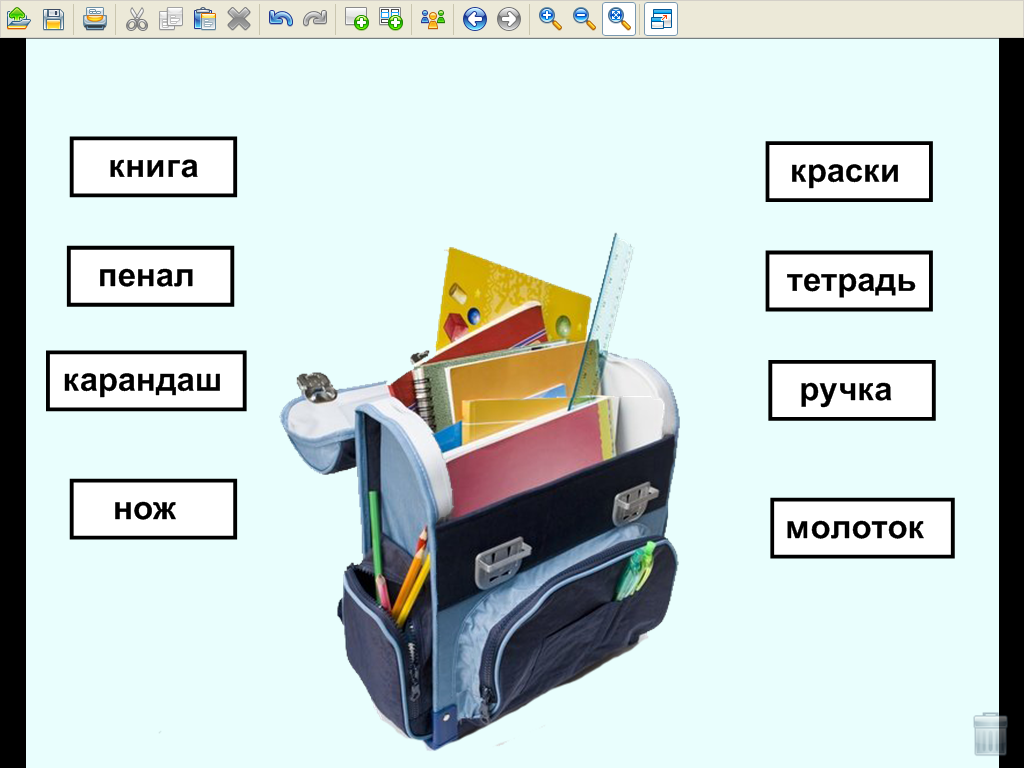 Логоритмическое упражнение «В школу»
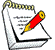 В школу осенью пойду 
Там друзей себе найду
Научусь писать, читать
Быстро, правильно считать
Я таким учёным буду
Но свой садик не забуду.
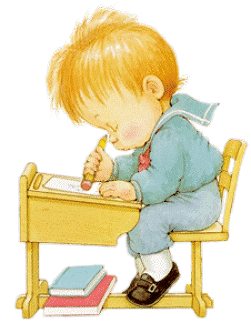 Составление мнемотаблицы из разрезанных частей
(Предварительная работа: разучивание стихотворения)
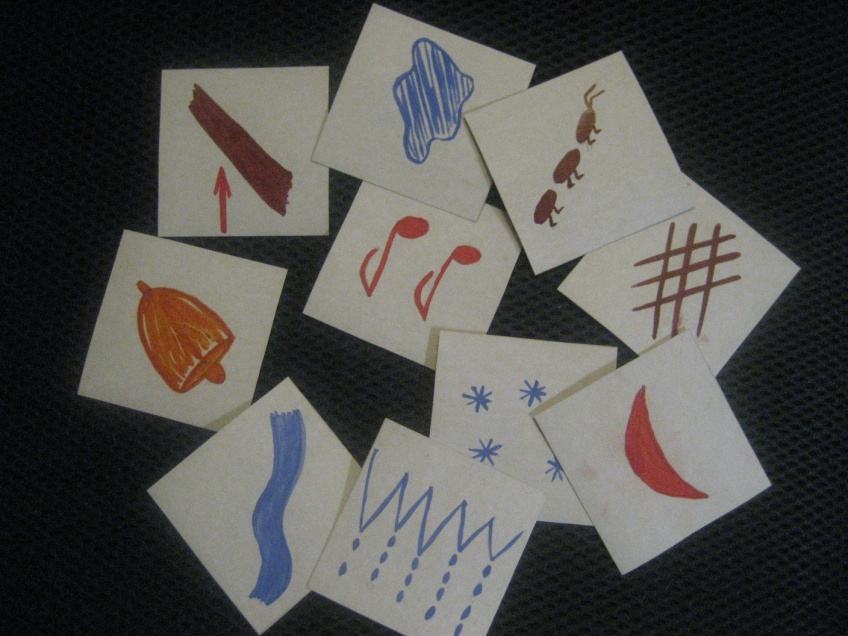 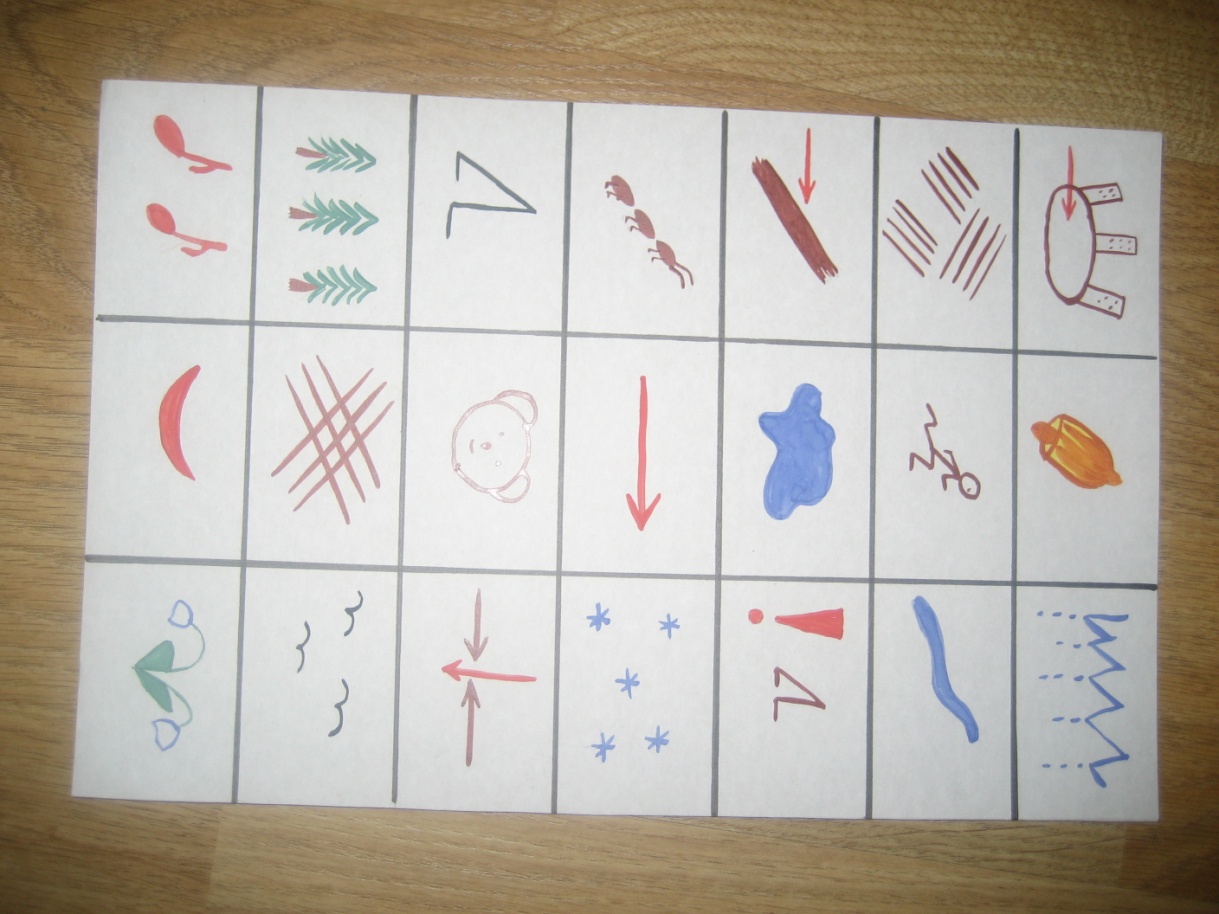 На дворе звенит капель, 
по полям бежит ручей,
На дорогах лужи.
Скоро выйдут муравьи после зимней стужи.
Пробирается медведь сквозь лесной валежник.
Стали птицы песни петь и зацвел подснежник.
Разгадывание ребусов
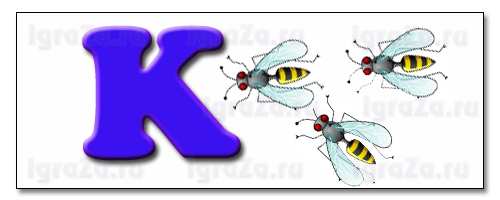 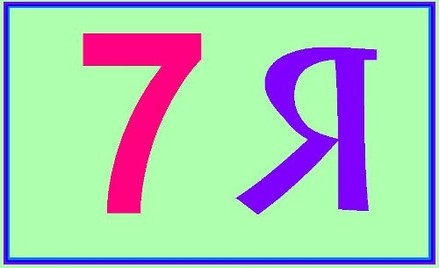 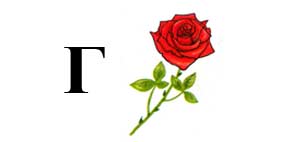 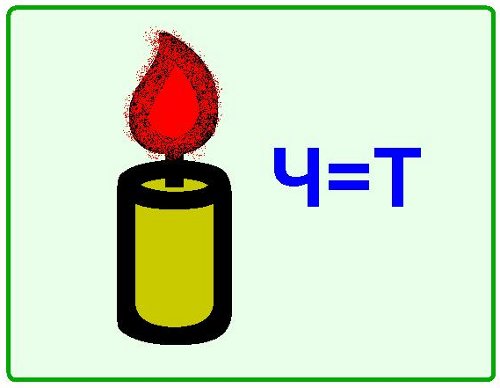 Составление слова «Школа» из мягких модулей
Проведение звукобуквенного анализа и синтеза
А
Ш
л
к
о